A quelle heure est-ce que tu te réveilles?
Je me réveille à…
9 heures
5
heures
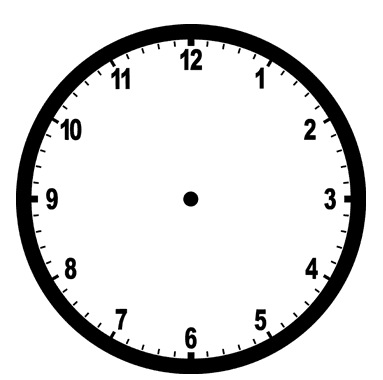 9
français:
Heure ± minutes
heures
10
9
minutes
¼
heureset quart
minutes
minutes
Minutes
heures
minutes
Minutes ± heure
anglais:
minutes
Minutes
heures
9
20
9
heures
25
½ 
et demie
¿A quelle heure est-ce que tu joues au foot?
Je joue au foot à…
3 heures
heures   moins
5
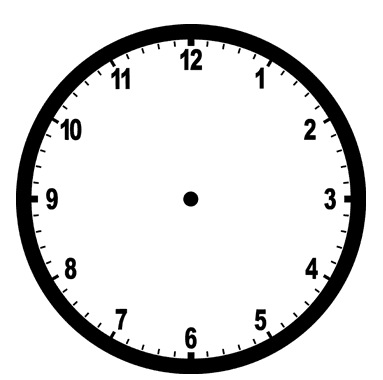 3
français:
Heures ± minutes
10
3
heures moins
¼ 3 heures
moins le quart
Minutes
Minutes
Minutes
heures
Minutes
Minutes ± heures
Minutes
Minutes
anglais:
20
3
heures moins
3
heures moins
25